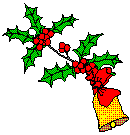 Thứ tư ngày 9 tháng 3 năm 2022
 Toán
LUYỆN TẬP
Trang 134
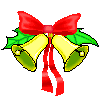 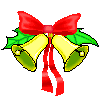 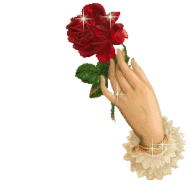 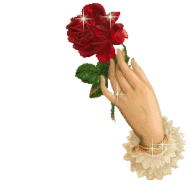 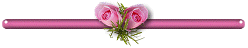 Kiểm tra bài cũ
1. Rút gọn rồi tính:
Kiểm tra bài cũ
2. Muốn nhân hai phân số ta làm 
như thế nào ?
Muốn nhân hai phân số,  ta lấy tử số nhân với tử số, mẫu số nhân với mẫu số.
Tiết 123:  LUYỆN TẬP
1/a) Viết tiếp vào chỗ chấm:
Nhận xét:
…
=
Vậy:
Tính chất giao hoán: Khi đổi chỗ các phân số trong một tích thì tích của chúng không thay đổi.
Tiết 123:  LUYỆN TẬP
1/a) Viết tiếp vào chỗ chấm:
Nhận xét:
Vậy:
Tính chất kết hợp: Khi nhân một tích hai phân số với phân số thứ ba, ta có thể nhân phân số thứ nhất với tích của phân số thứ hai và phân số thứ ba.
Tiết 123:  LUYỆN TẬP
1/a) Viết tiếp vào chỗ chấm:
Nhận xét:
Vậy:
Tính chất nhân một tổng hai phân số với một phân số: Khi nhân một tổng hai phân số với phân số thứ ba, ta có thể nhân từng phân số của tổng với phân số thứ ba rồi cộng các kết quả lại.
Tiết 123:  LUYỆN TẬP
Tính chất giao hoán: Khi đổi chỗ các phân số trong một tích thì tích của chúng không thay đổi.
Tính chất kết hợp: Khi nhân một tích hai phân số với phân số thứ ba, ta có thể nhân phân số thứ nhất với tích của phân số thứ hai và phân số thứ ba.
Tính chất nhân một tổng hai phân số với một phân số: Khi nhân một tổng hai phân số với phân số thứ ba, ta có thể nhân từng phân số của tổng với phân số thứ ba rồi cộng các kết quả lại.
Tiết 123:  LUYỆN TẬP
1/b) Tính bằng hai cách:
Tiết 123:  LUYỆN TẬP
Bài 1: b) Tính bằng hai cách
Cách 1:
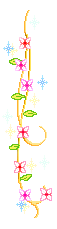 Cách 2:
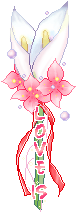 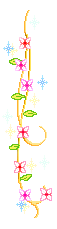 Thứ tư ngày 14 tháng 03 năm 2018
Môn: Toán
Tiết 123:  LUYỆN TẬP
Bài 1: b) Tính bằng hai cách
Cách 1:
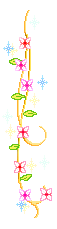 Cách 2:
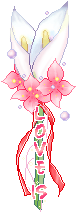 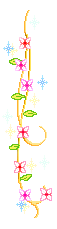 Thứ tư ngày 14 tháng 03 năm 2018
Môn: Toán
Tiết 123:  LUYỆN TẬP
Bài 1: b) Tính bằng hai cách
Cách 1:
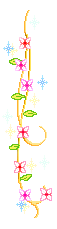 Cách 2:
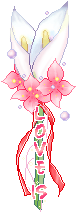 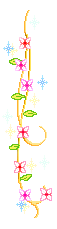 Bài 2:
Tính chu vi hình chữ nhật có chiều dài         và chiều rộng        .
Tóm tắt:
Chiều dài  :
Chiều rộng:
Chu vi : …. m?
Bài 2:
Giải:
Chu vi hình chữ nhật là:
(m )
Đáp số:
m
Thứ tư ngày 14 tháng 03 năm 2018
Môn: Toán
Tiết 123:  LUYỆN TẬP
3/ Bài toán:
May một chiếc túi hết         . Hỏi may 3
 chiếc túi như thế hết mấy mét vải?
Tóm tắt:
Một chiếc túi :
3 chiếc túi      : …m vải?
Bài 3:
Giải:
May 3 chiếc túi hết số mét vải là:
(m )
Đáp số:   2 m.
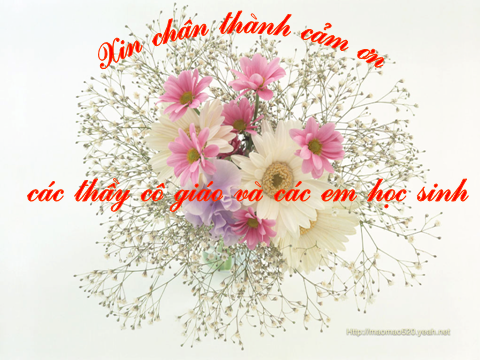 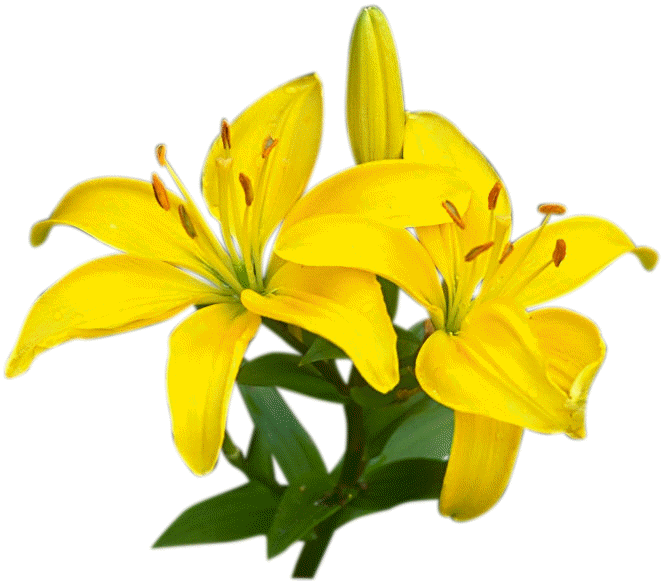 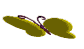 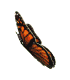 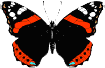